Lopatin Y
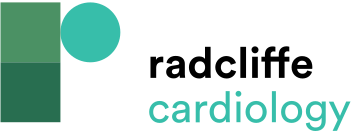 Figure 1: Changes in Left Ventricular Ejection Fraction over Time and Definitions of HFmrEF
Citation: Cardiac Failure Review 2018;4(1):9–13.
https://doi.org/10.15420/cfr.2018:10:1
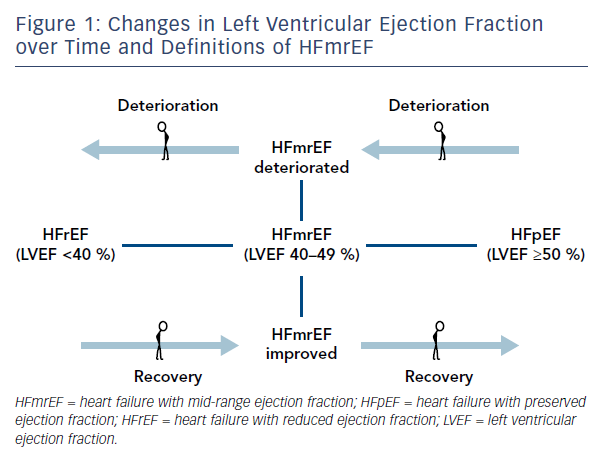